Petr Mikel
Vibrace skleníkových molekul
Skleníkové molekuly
CO2
CH4
N2O
CFC (freony)
Vodní pára
Stupně volnosti
Molekula:	3n stupňů volnosti
3 stupně translační pohyb
3 stupně rotační pohyb (2 u lineární molekuly)


Počet vibračních stupňů volnosti
3n – 6
3n – 5 pro lineární molekuly
CO2 - Stupně volnosti
trojatomová lineární molekula

3 stupně translační

2 stupně rotační

4 stupně vibrační
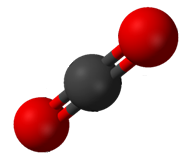 [Speaker Notes: Z toho dva kmitají na stejné základní frekvenci (jsou degenerované), tzn, že se navenek jeví jako jeden.]
Vibrace
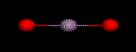 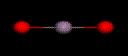 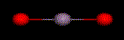 [Speaker Notes: Asym val,     sym val,   def,     def 2]
Pohyb a vibrace molekul
Výměna energie mezi elektromagnetickým polem a molekulami

Energie musí být stejná jako energie vibračních a rotačních kvant
[Speaker Notes: Molekula se může více rozkmitat nebo roztočit …pohltí el.mag.zář
Podstatné je, že skleníková molekula si může s elmg. polem vyměňovat jen některé fotony]
Základní typy vibrací
valenční vibrace (periodická změna vazebné délky)

deformační vibrace (periodická změna vazebního úhlu)
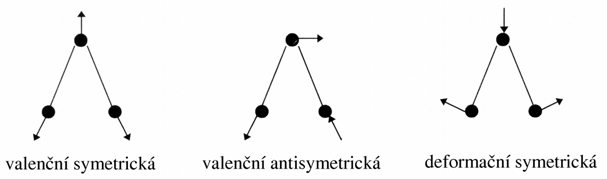 Aktivita vibrace v IR
Vibrační energie vazby, případně celé molekuly se může zvýšit absorpcí elektromagnetického záření jen tehdy, mění-li se při vibraci její dipólový moment

Tyto vibrace se označují jako aktivní v infračerveném spektru (molekula absorbuje IR záření)
[Speaker Notes: Biatomické molkeuly neabsorbují iR záření
Linear.mol. CO2]
Energie vibračních kvant
CO2 … λ = 4.17μm, 7.38μm, 14.8μm

CH4 … λ = 3.3μm, 7.9μm

Vodní páry… λ = 5.5 – 7.5 μm

Wienův posunovací zákon
[Speaker Notes: 14,8 valenčně deformační symetrický kmit ve směru spojnice atomů. se nemění elektrický dipól molekuly. Nemusí být vidět v IR spektr.
Tyto přesné (disktétní) vlnové délky většinou přecházejí v různě široké pásy
Mění se vibrační i rotační kvantová čísla]
IR vibrační spektroskopie
Identifikace a strukturní charakteristika organických sloučenin a anorganických látek

Rozsah
blízká (0,76 – 5 μm)
střední (5 – 30 μm)
dlouhé (30 – 1000 μm)

Ramanova spektroskopie – blízké IR           ΔE = h(ν0 −νr )
					-vibrační ener.přechod